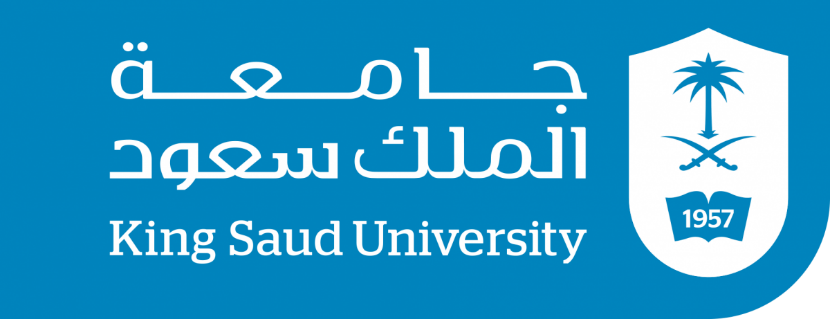 King Saud University
College of Science
Department of Botany and Microbiology
FUNGAL SPECIES AND THEIR TOXINS       
Prof. Abdullah Msaad Al-Falih2022
FUNGAL SPECIES AND THEIR TOXINS
There are more than 500 mycotoxins have been reported, most of which are under regulation or testing, while new mycotoxins are often discovered.
we will look at major groups of mycotoxins, from aflatoxins to other common mycotoxins like fusarins, etc.:
FUNGAL SPECIES AND THEIR TOXINS
Aflatoxins
Aflatoxins are a group of mycotoxins primarily produced by Aspergillus flavus, A. bombycis, A. pseudotamarii, A. nomius, and A. parasiticus, and can infest several crops, foods, and agricultural products.

Ochratoxins
Ochratoxins, produced by Penicillium, Fusarium, and Aspergillus species, are found naturally in various plant products such as cereals, coffee, beans, pulses, and dried fruits.
FUNGAL SPECIES AND THEIR TOXINS
Trichothecenes
These are produced by several fungal genera, which include Fusarium, Trichoderma, Myrothecium, Trichothecium, Verticimonosporium, Stachybotrys, and Cephalosporium.

Fumonisins
These are produced by various Fusarium species, including Fusarium verticillioides and Fusarium proliferatum.
FUNGAL SPECIES AND THEIR TOXINS
Sterigmatocystin
Sterigmatocystin (STC), a secondary metabolite of fungi, is produced by various species of Aspergillus, such as A. versicolor (which is the major STC producer), A. sydowi, A. quadrilineatus, A. aureolatus, A. amstelodami, A. ruber, and A. chevalieri. Other mold species can also produce (STC), including some from the Penicillium, Emiricella, Chaetomium, and Bipolaris genera.
FUNGAL SPECIES AND THEIR TOXINS
Ergot Alkaloids
Ergot alkaloids are comprised of a complex family of the derivatives of indole produced by the Clavicipitaceae (such as Neotyphodium and Claviceps) and Trichocomaceae (such as Penicillium and Aspergillus) families.
Zearalenone
Zearalenone is a secondary metabolite  produced by species of Fusarium, such as Fusarium crookwellense, Fusarium cerealis, Fusarium semitectum, Fusarium equiseti, Fusarium graminearum, and Fusarium culmorum, which are known to contaminate cereals worldwide.
FUNGAL SPECIES AND THEIR TOXINS
Alternaria Toxins 
Alternaria species produce Alternaria toxins, which usually contaminate foods during storage.
Patulin
Patulin is common in rotten apples, although it has been found in vegetables and other types of fruit.  It is produced specifically by Penicillium and Aspergillus, and is stable even at high temperatures; therefore, it cannot be eliminated by thermal denaturation.
REFERENCE
https://www.mdpi.com/2304-8158/10/6/1279
https://www.ncbi.nlm.nih.gov/pmc/articles/PMC6354945/